Hot Weather Alertssocial care briefings
Delivered by the Health Protection Team
Hot Weather Alerts – Action Cards
Example of Hot Weather planning advice
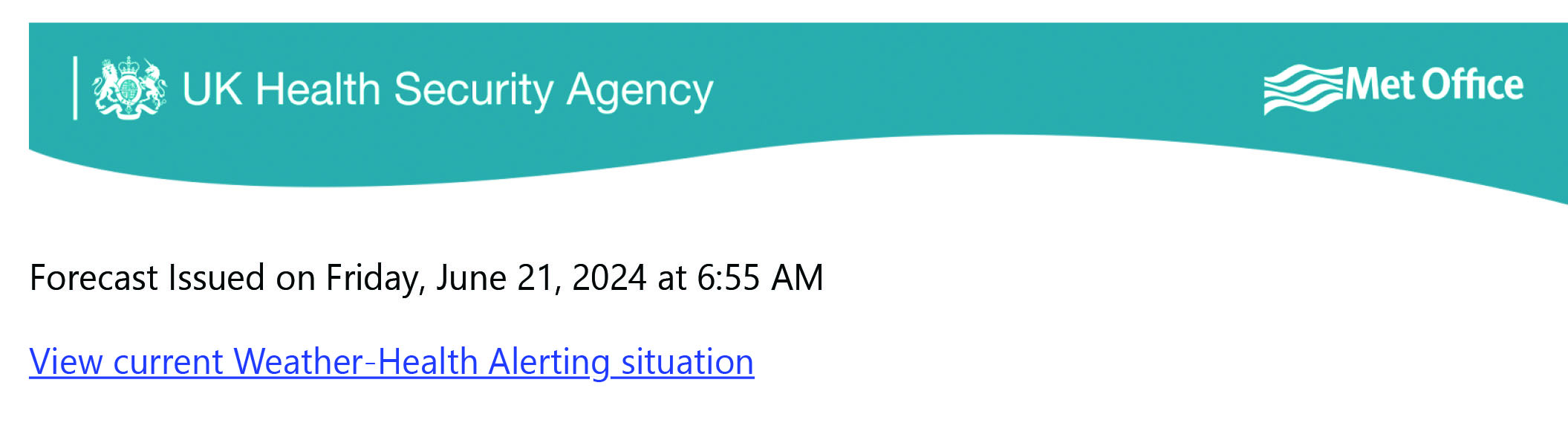 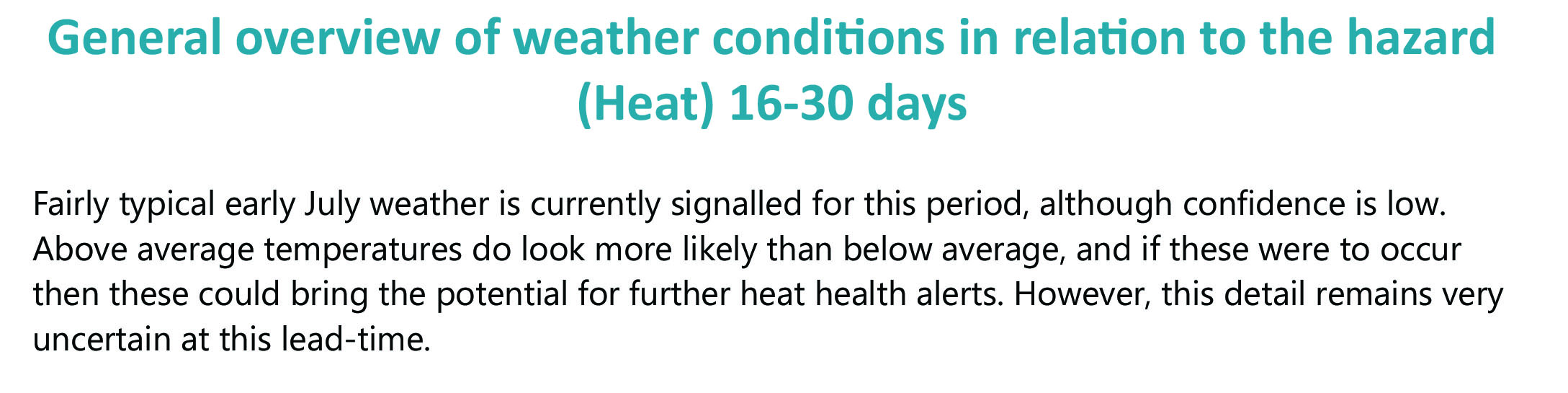 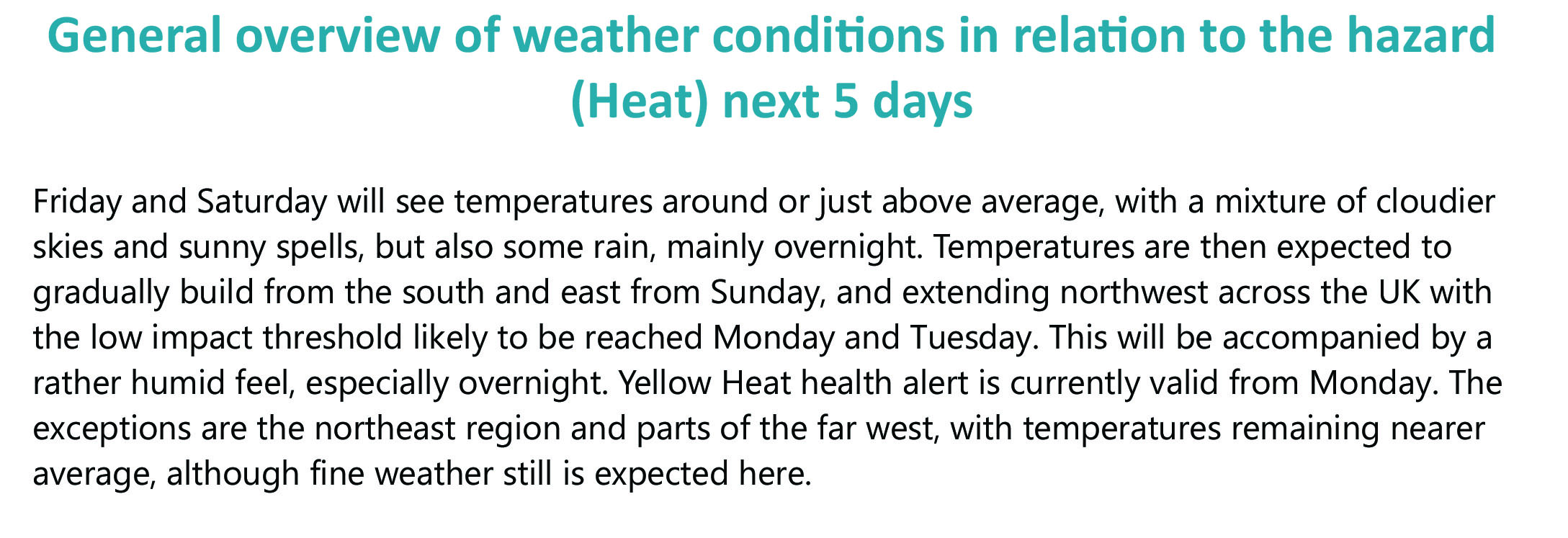 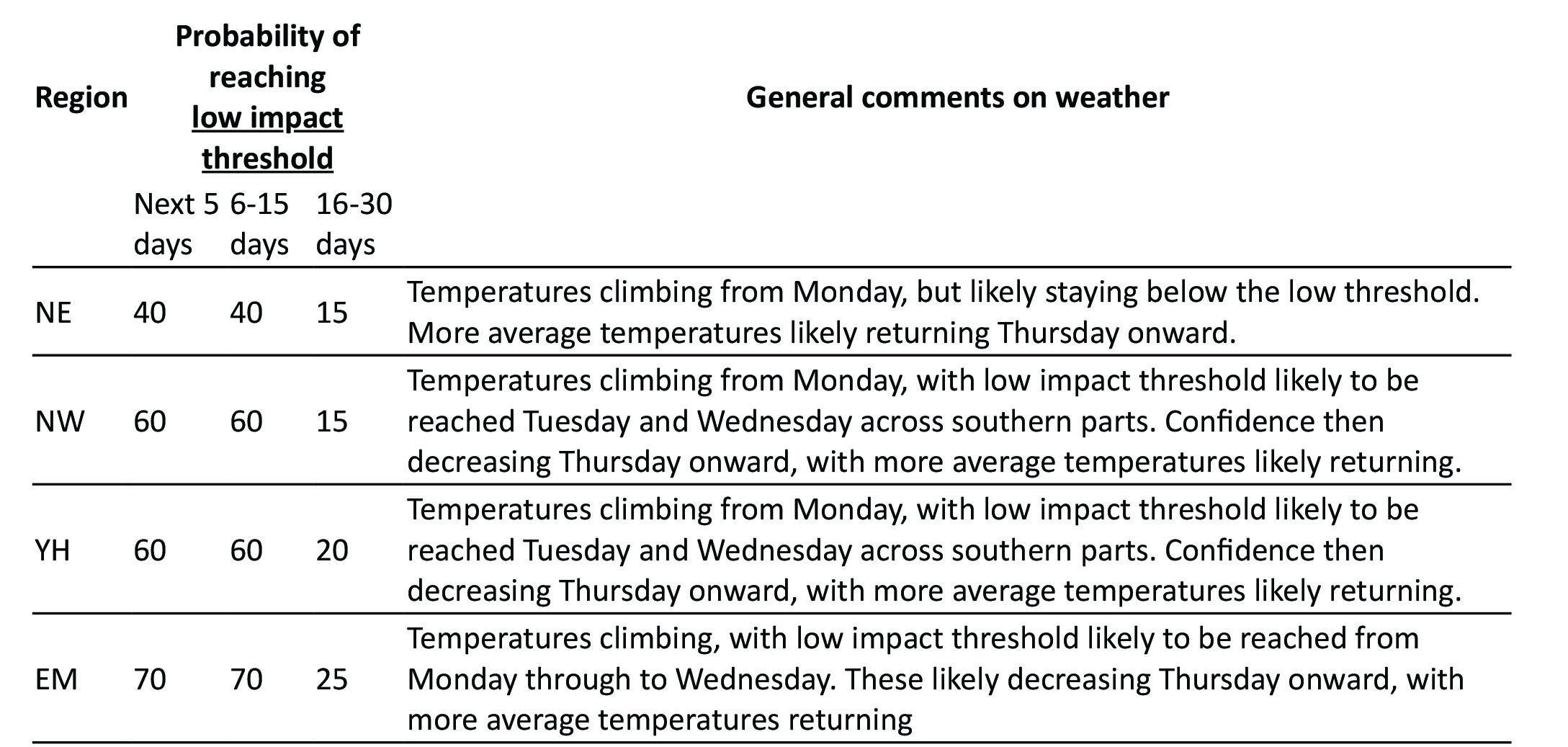 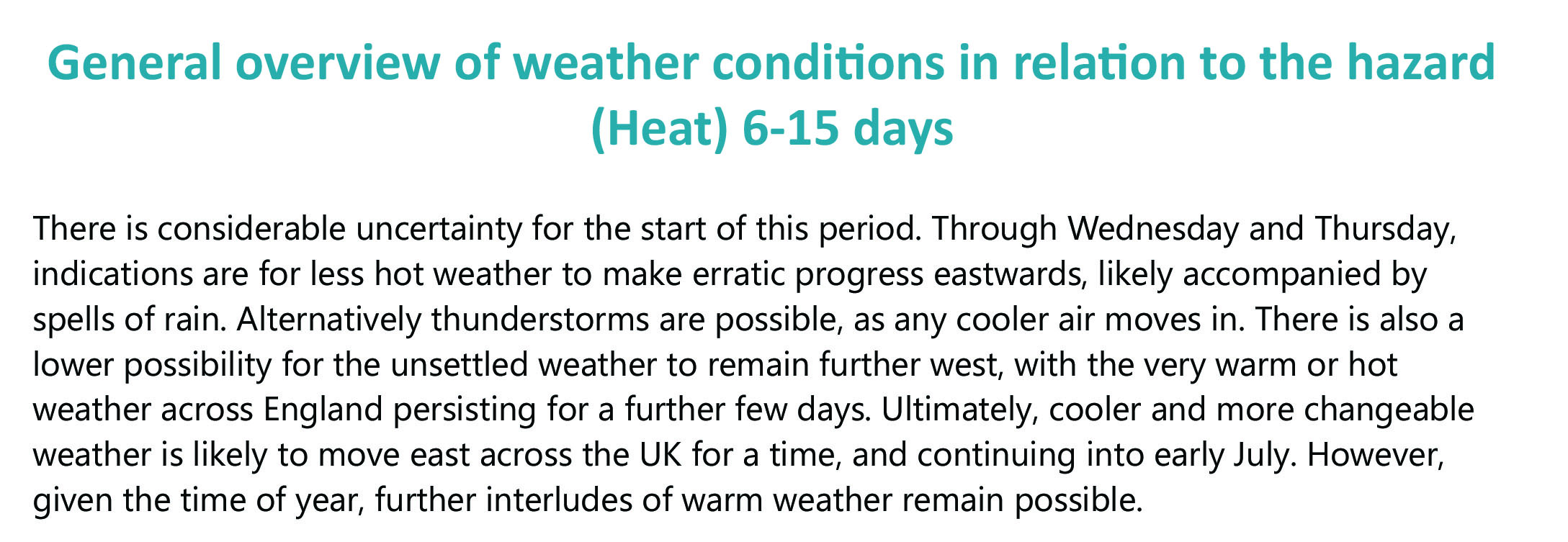 Example of a Yellow alert
Heat-Health Alert has been updated for the North West
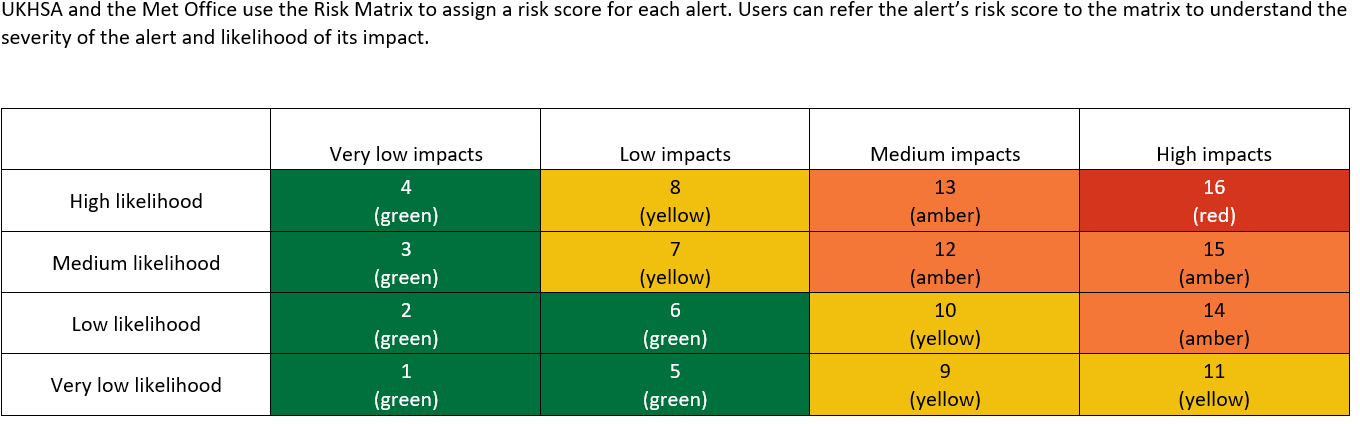 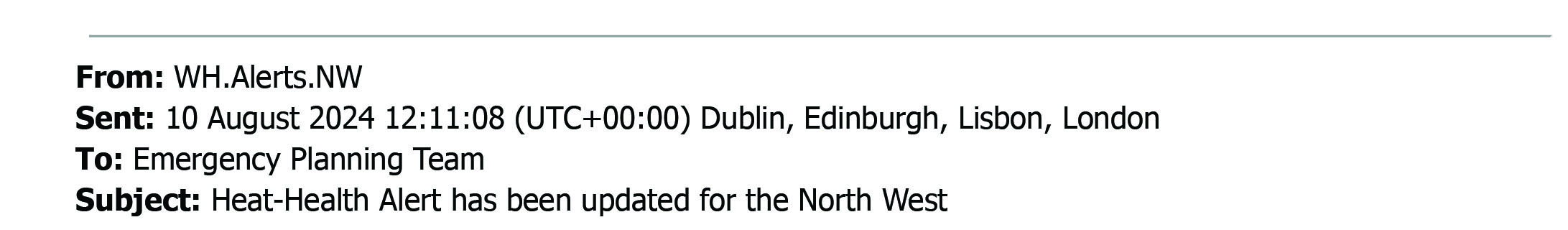 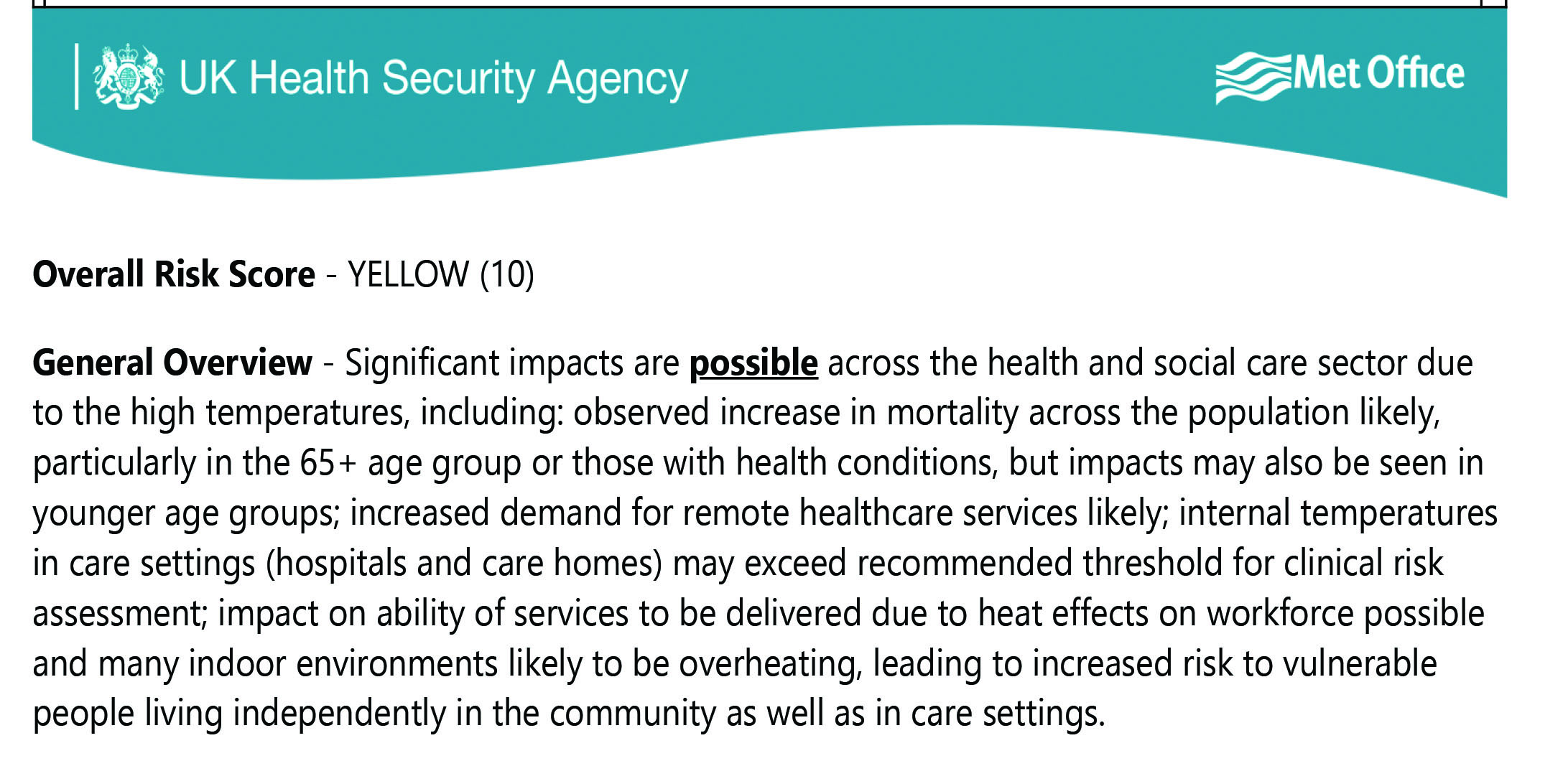 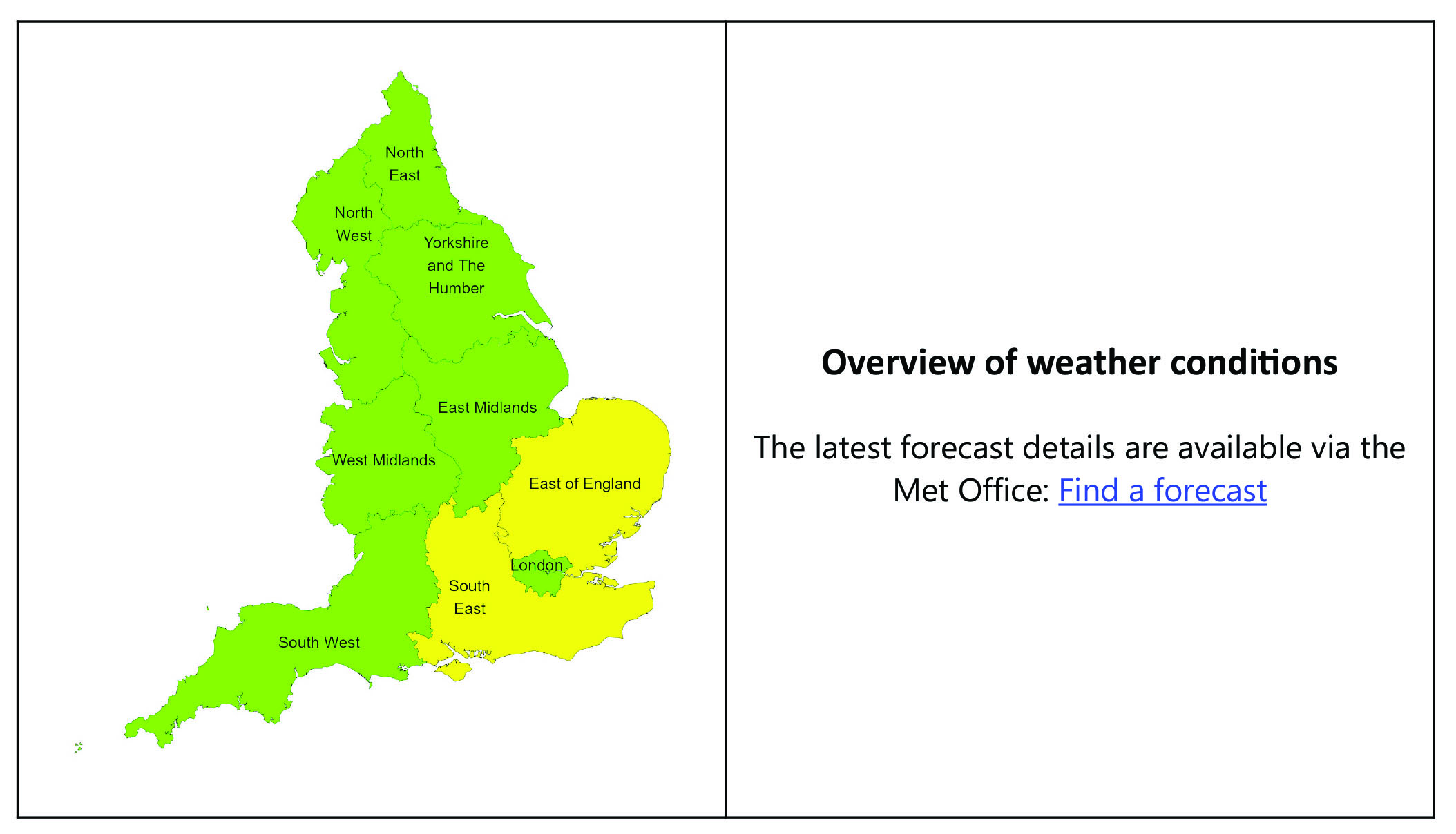 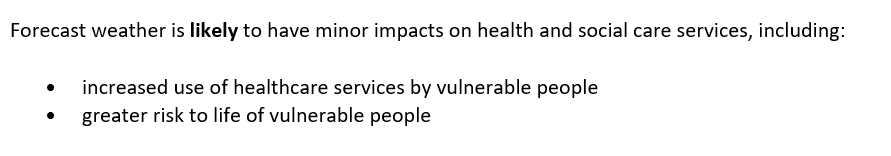 How to sign up for alerts
Either go to:
https://www.metoffice.gov.uk/weather/warnings-and-advice/seasonal-advice/heat-health-alert-service  and click on ‘signing up for alerts’

Or – click on the link below to take you directly to the registration form

Weather-Health Alerting system

May also wish to sign up for Met Office weather warnings
Met Office – heatwave/thunderstorms/flash flooding/drought
The different levels of response
Green (preparedness) – no alert is issued as the conditions are likely to have minimal impact health; business as usual; summer planning and preparedness activities
Yellow (response) – these alerts cover a range of situations; yellow alerts may be issued during periods of heat that would be unlikely to impact most people but could impact those who are particularly vulnerable
Amber (enhanced response) – an amber alert indicates that weather impacts are likely to be felt across the whole health service, with potential for the whole population to be at risk; non-health sectors may also start to observe impacts, and a more significant coordinated response may be required
Red (emergency response) – a red alert indicates significant risk to life for even the healthy population
Who are the action cards for
Who is at risk
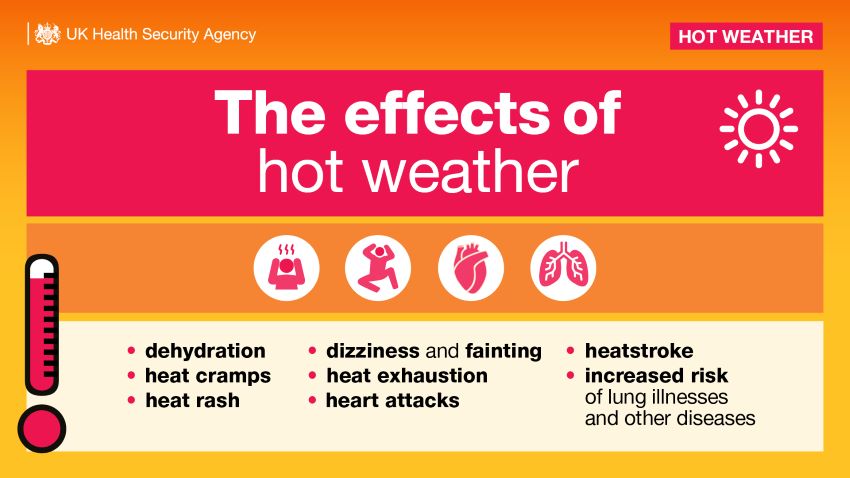 The impacts of hot weather
Even moderate heat can have significant health impacts. Evidence shows that the health burden due to hot weather can occur at temperatures as low as 25-30°C. It doesn't need to be extremely hot to negatively affect your health, as prolonged exposure to moderate heat can still lead to dehydration, heat exhaustion, and exacerbate existing health conditions
Green (preparedness) – no alert is issued as the conditions are likely to have
 minimal impact on health; business as usual; summer planning 
and preparedness activities
EXAMPLE ACTIONS
Managers/Staff
All staff to have sight of the Hot – Health Alert Action Card 
Business Continuity Plans and emergency contact details up to date
Vulnerable staff – know who they are
Use thermometers to keep a check on the temperature of different rooms 
Turn off non-essential lights and electrical equipment – they generate heat 
Keep indoor plants and bowls of water indoors as evaporation helps cool the air 
Electric fans may provide some relief if temperatures are below 35°C
Yellow (response) – these alerts cover a range of situations; yellow alerts may be issued during periods of heat that would be unlikely to impact most people but could impact those who are particularly vulnerable
EXAMPLE ACTIONS
Managers
Remind staff of Heat – Health Alert Action Card
Maintain contact with all staff – to pre-empt any issues
Consider impacts on service delivery – client visits, trips etc
Clients' restlessness due to heat
Staff
Keep an eye on the weather – Met Office alerts
Hydration of staff/residents
High day/night-time temperatures can affect sleep quality, leading to fatigue and impaired concentration
Amber (enhanced response) – an amber alert indicates that weather impacts are likely to be felt across the whole health service, with potential for the whole population to be at risk; non-health sectors may also start to observe impacts and a more significant coordinated response may be required
Health Impacts

Follow advice from the Contracts Team

Refer to your Business Continuity Plans

Use Risk assessments

Communicate to staff e.g. awareness about self resilience / self care – hydration, suncream etc
Red (emergency response) – a red alert indicates significant risk to life for even the healthy population
Impacts upon your staff/service – know chain of communication 

Make sure you are receiving any messages from the contracts management team, and acting upon any advice provided.

You may also be required to provide daily updates back to the contracts management team on any issues you are experiencing to enable us to support you.
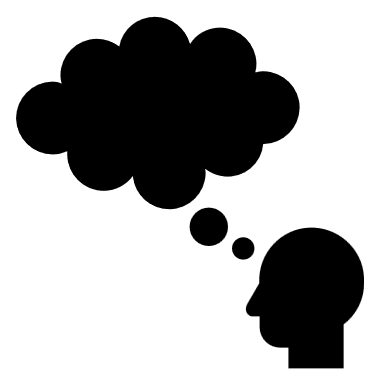 Any Questions
Need to know more?

Contact the team at healthprotection@lancashire.gov.uk